LOGO/LIKENESS USAGE STATUS
FAN APPAREL SYSTEM MAP
INFRINGEMENT
PERMISSION
INTERPRETATION
Asian Wholesalers
Street Vendors
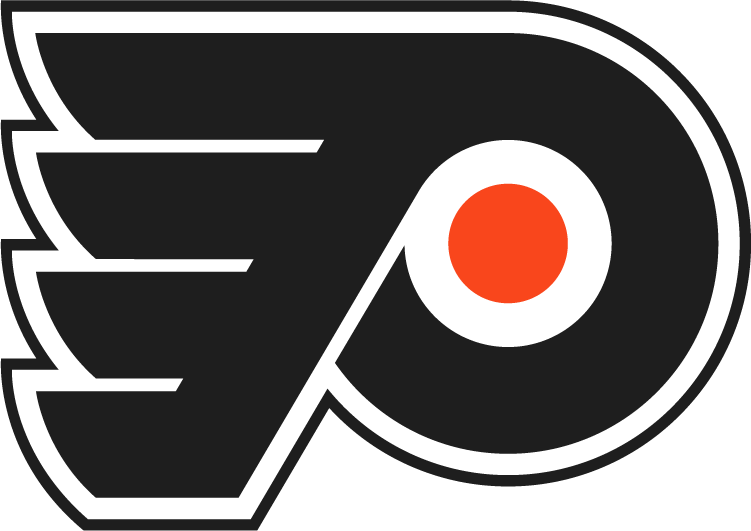 Supply Drivers
DISTRIBUTION
FAN INTEREST DRIVES PRODUCTION DEMAND
Authentic can scale rapidly for a fixed number of designs
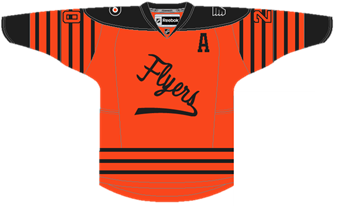 Replica
SELLING
Imitation
Licensed
AUTHENTIC
Nat’l Retailers
Team Store
League Website
Reproduction can scale rapidly, but lags demand in market
$
LOWEST QUALITY APPAREL
DISTRIBUTION
REPRODUCTION
Fusion
Inspired
Innovation maximizes design variants, but limits scalability
Local Boutiques
Parking Lot
Boardwalk
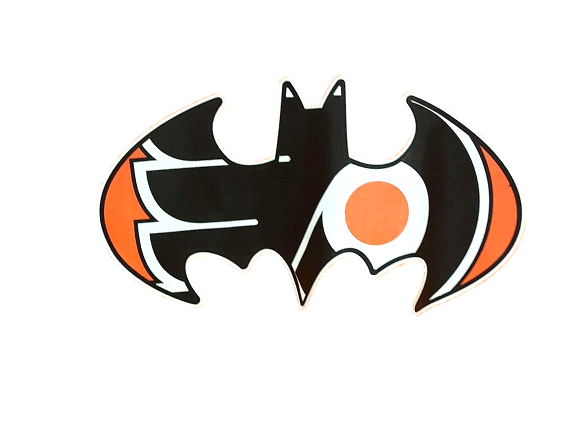 SELLING
$5 T-Shirt
<$100 Jersey
DISTRIBUTION
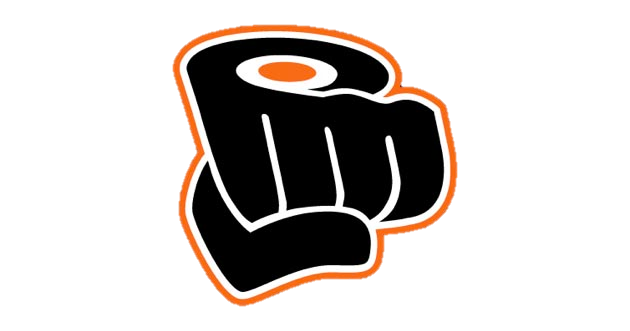 Demand Drivers
Original
HIGHEST QUALITY APPAREL
Authentic demand driven by team success, inhibited by price
SELLING
INNOVATION
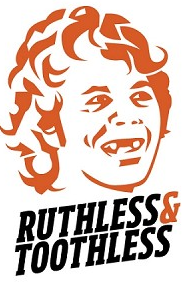 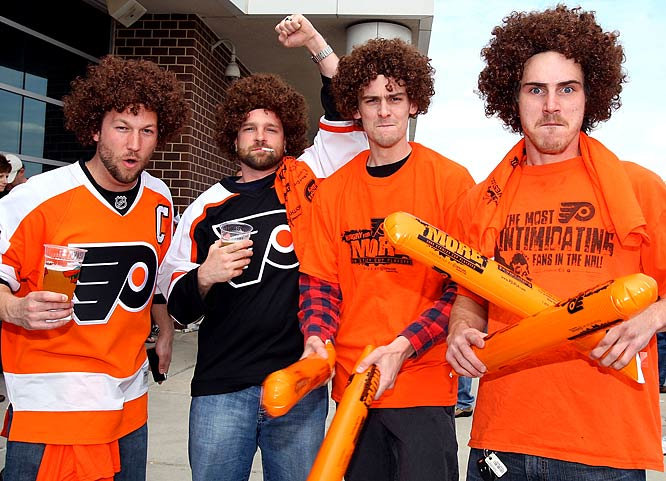 MIXED QUALITY VENDOR DEPENDENT
Reproduction demand driven by pricing gap, inhibited by profile
Licensed: $30/$200+     Unlicensed: $15/$100+
Innovation demand driven by uniqueness, inhibited by copyright
$25 T-Shirt, $175+ Jersey
GREG EBBECKE